Разъяснения по Правилам проведения конкурса на присуждение премии лучшим учителям  РТ за достижения в педагогической деятельности в 2024 году
1
Основные федеральные нормативно-правовые акты, регулирующие Правила проведения конкурса в 2023 году
Указ Президента Российской Федерации от 28 ноября 2018 г. № 679 «О премиях лучшим учителям за достижения в педагогической деятельности»; 
Постановление Правительства Российской Федерации от 29 декабря 2018 г. № 1739 «О мерах по реализации Указа Президента Российской Федерации от 28 ноября 2018 г. № 679 «О премиях лучшим учителям за достижения в педагогической деятельности» и признании утратившим силу постановления Правительства Российской Федерации от 20 мая 2017 г. № 606»;
Постановление Правительства Российской Федерации от 14 февраля 2020 г. № 143 «О внесении изменений в Правила проведения конкурса на присуждение премий лучшим учителям за достижения в педагогической деятельности, включающие в том числе условия участия в нем».
2
Республиканские нормативно-правовые акты:
Приказ Министерства образования и науки Республики Татарстан от 13.03.2020 № под-387/20 «Об утверждении Сетевого графика по проведению конкурса на присуждение премий лучшим учителям Республики Татарстан за достижения в педагогической деятельности в 2020 году»; 
Постановление Кабинета Министров Республики Татарстан от 28.03.2018 №181 (в редакции от 22.03.2019 № 206) «О проведении конкурса на присуждение премий лучшим учителям Республики Татарстан за достижения в педагогической деятельности»;
Приказ Министерства образования и науки Республики Татарстан от 30.03.2020 № под-495/20 «Об утверждении Положения о Республиканской конкурсной комиссии в рамках конкурса на присуждение премий лучшим учителям Республики Татарстан за достижения в педагогической деятельности в 2020 году»; 
Приказ Министерства образования и науки Республики Татарстан от 30.03.2020 № под-494/20 «Об утверждении Положения о порядке проведения в Республике Татарстан конкурса на присуждение премий лучшим учителям за достижения в педагогической деятельности в 2020 году».
3
В конкурсе принимают участие только учителя-предметники с нагрузкой 18ч и более, работающие в одном ОУ не менее 3 лет (подтверждается копией трудовой книжки). 
 
Желающие принять участие в данном конкурсе представляют большой пакет документов: в сканированном виде (через Личный кабинет на edu.tatar).При условии победы в Конкурсе,  представляют папку документов в печатном виде.
 
     Согласно сетевому графику Министерства образования РТ конкурсный отбор будет проходить в следующие сроки:
 12 - 22 апреля 2024г – даты проведения в ОУ пед.советов по выдвижению кандидатов для участия в Конкурсе (кроме субботы, воскресенья)
23 (вторник) апреля 2024г – (примерная, обязательно изменится) дата проведения общественных слушаний претендентов на уровне района (презентация опыта работы претендента согласно критериям)
С 1 мая 2023г – начало загрузки сканов документов в систему через Личные кабинеты на edu.tatar
Загрузка документов в систему на уровне района с 1.05.2024 по 09.05.2024 (желательно)
4
заявка
ЗАЯВКА УЧАСТНИКА конкурса на присуждение премий лучшим учителям РТ за достижения в педагогической деятельности в 2024 годуhttps://forms.yandex.ru/cloud/65f1537e5056902c6f70d7e1/до
Заполнить до 25 марта
5
Условия участия (критерии отбора) в 2024 году
Условие 1 (критерий 1) - наличие у учителя собственной методической разработки по преподаваемому предмету, имеющей положительное заключение по итогам апробации в профессиональном сообществе; 
Условие 2 (критерий 2) - высокие (с позитивной динамикой за последние 3 года) результаты учебных достижений обучающихся, которые обучаются у учителя;  
Условие 3 (критерий 3) - высокие результаты внеурочной деятельности обучающихся по учебному предмету, который преподает учитель;
Условие 4 (критерий 4) - создание учителем условий для адресной работы с различными категориями обучающихся (одаренные дети, дети из социально неблагополучных семей, дети, попавшие в трудные жизненные ситуации, дети из семей мигрантов, дети-сироты и дети, оставшиеся без попечения родителей, дети-инвалиды и дети с ограниченными возможностями здоровья, дети с девиантным (общественно опасным) поведением);
Условие 5 (критерий 5) - обеспечение высокого качества организации образовательного процесса на основе эффективного использования учителем различных образовательных технологий, в том числе дистанционных образовательных технологий или электронного обучения;
Условие 6 (критерий 6) - непрерывность профессионального развития учителя.
6
На платформе «Электронное образование в Республике Татарстан» активизируется вкладка «КОНКУРС НА ПРИСУЖДЕНИЕ ПРЕМИЙ ЛУЧШИМ УЧИТЕЛЯМ РТ».
Все материалы подавать в читабельном виде, с четкими оттисками и печатями. При подаче материалов в перевернутом виде  они будут возращены на доработку.
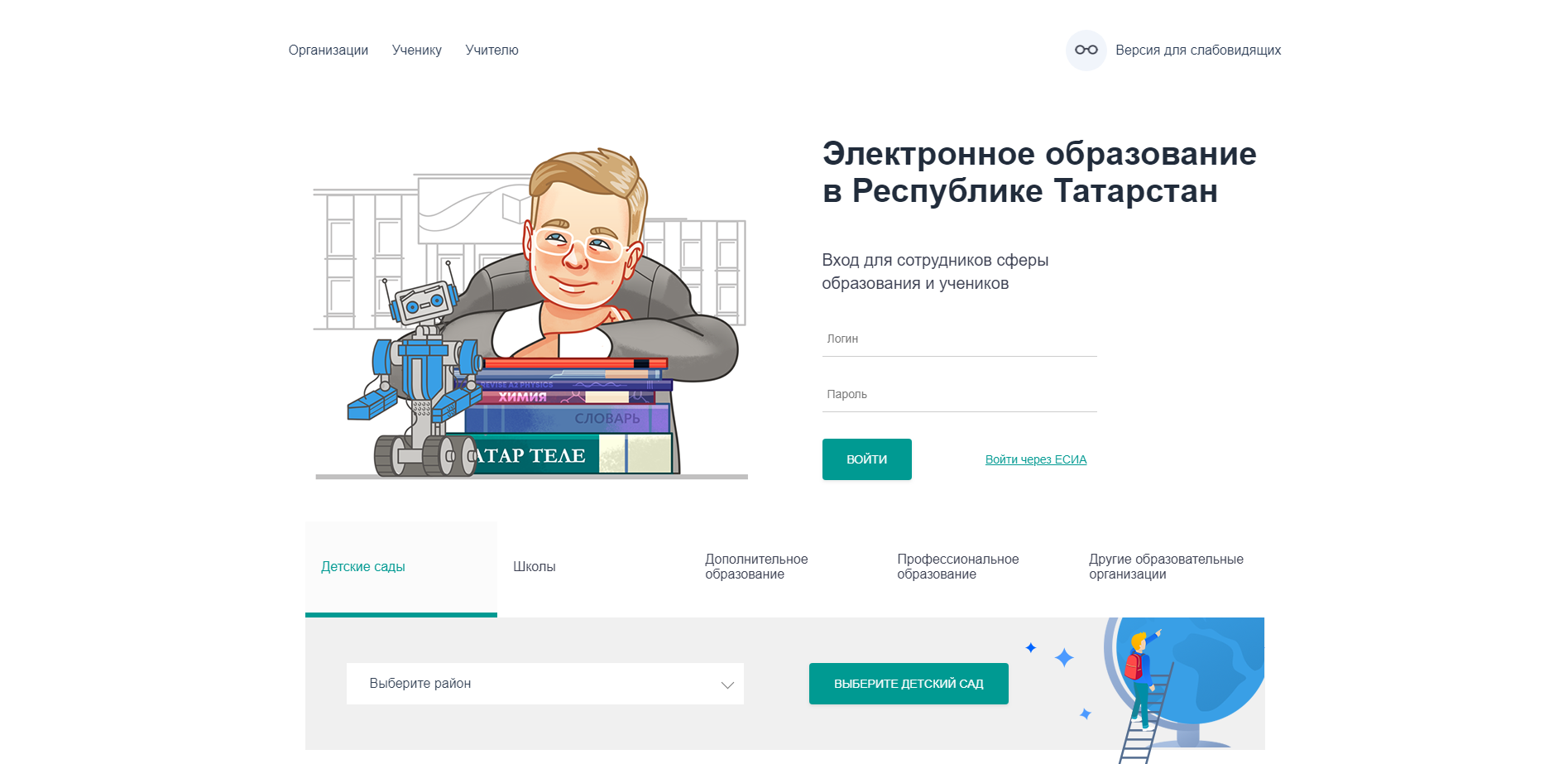 7
Возможно 4 статуса:
на рассмотрении, 
 ✔  допущены, 
 не допущены, 
 направлены на доработку. 

Учитель может убедиться в том, что его документы приняты, только когда появится статус «Допущены».
8
Даты на документах
Дата протокола педсовета 12,15, 16,17, 18, 19, 22 АПРЕЛЯ
Дата общественных слушаний 23 АПРЕЛЯ (примерно, документ: РС)
Дата на остальных документах -30.04.2024г
На подтверждающих документах «Копия верна», подпись и печать директора (ФИО), дата -30.04.2024
Согласие на обработку данных действует
С 30.04.2024 по 01.01.2030. Заполняется в электронном виде! (подпись ручкой)
Все копии на каждом листе подтверждаются записью «Копия верна», подпись, Фамилия ИО и печать директора, дата 30.04.2024
Рекомендации по оформлению приложений:

Все документы должны быть читабельными, с четкими печатями
Возможно размещать 2 документа на одном листе с одной печатью и подписью «Копия верна»
Если документ загружен в перевернутом виде, размыты печать, текст – возврат на доработку!
Этапы проведения отбора:
10
П.5
Загрузка каждого критерия (условия) по отдельности, на последней странице каждого критерия (условия) – подпись учителя, вторая-подпись директора, печать, дата: 30.04.2024

Условие 1 (последняя страница – подпись учителя, вторая подпись – директора, печать, дата 30.04.2024)
Информация о результатах профессиональной деятельности претендента состоит из 6 Условий (критериев)  
наименования копировать, не изменять и не сокращать!!!
12
П.5
ИНФОРМАЦИЯ О ДОСТИЖЕНИЯХ УЧИТЕЛЯ
Условие 1. Наличие у учителя собственной методической разработки по преподаваемому предмету, имеющей положительное заключение по итогам апробации  в профессиональном сообществе (не сокращать! Строго по Положению!)

В конце каждого условия:

Учитель (предмет)		(подпись)		      ФИО
Директор МБОУ «СОШ № __»   (подпись)                     ФИО
МП
Дата 30.04.2024
13
КОНКУРС НА ПРИСУЖДЕНИЕ ПРЕМИЙ ЛУЧШИМ УЧИТЕЛЯМ РЕСПУБЛИКИТАТАРСТАН ЗА ДОСТИЖЕНИЯ В ПЕДАГОГИЧЕСКОЙ ДЕЯТЕЛЬНОСТИ
Результаты показывать за 3 года, начиная с сентября 2020:
2020/2021 уч.год
2021/2022 уч.год
2022/2023 уч.год
Результаты олимпиад – за 2021,2022,2023, 2024 год
Должна прослеживаться позитивная динамика увеличения количества творческих работ, конкурсов и олимпиад и повышения их качества